Higgs boson Physics at ATLAS South-Eastern Section of the American Physical SocietyAnnual Meeting 2019
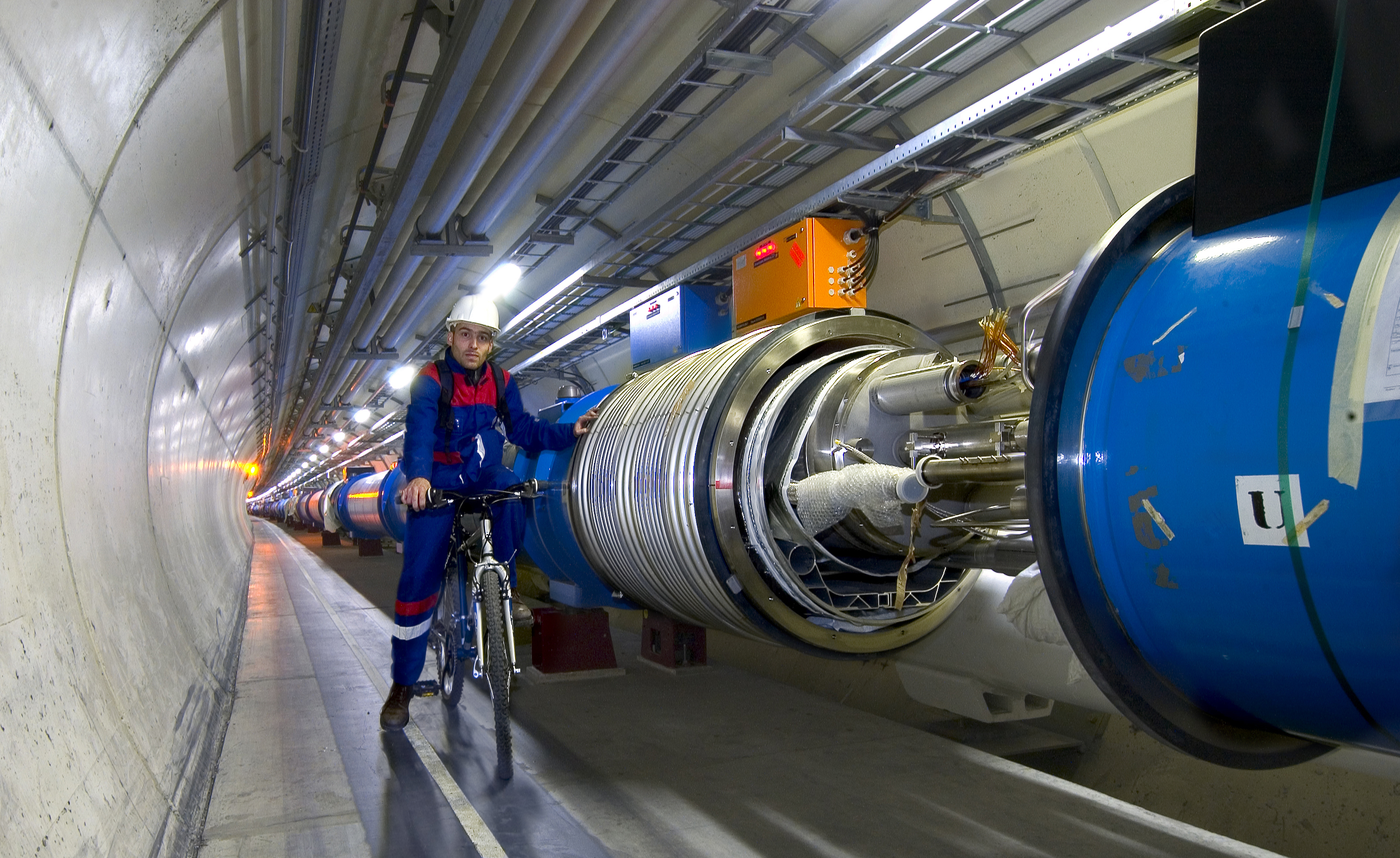 Ashutosh Kotwal
Duke University
Alternate title of my talk:
The Higgs boson is intimately connected with properties of empty space…

(or what we thought was “empty space”)

…Making these phenomena unlike any other we have observed in the past
Why have we been hunting for the Higgs for more than half a century?
Search culminating at the Large Hadron Collider at the CERN Laboratory of Particle  Physics in Geneva, Switzerland
Dawn of a New Age of Exploration into Nature
The Higgs is unlike any other fundamental state of nature
It is not matter
It is not a force
The Higgs field is a completely new kind of “stuff”, observed for the first time ever
20th Century Built on Quantum Mechanics
The scientific advances of the 20th century have transformed our lifestyle 

Impact of Quantum Mechanics
All electronics devices, computers and communication
Nuclear power
Atomic and molecular manipulation of materials for chemical and biological applications
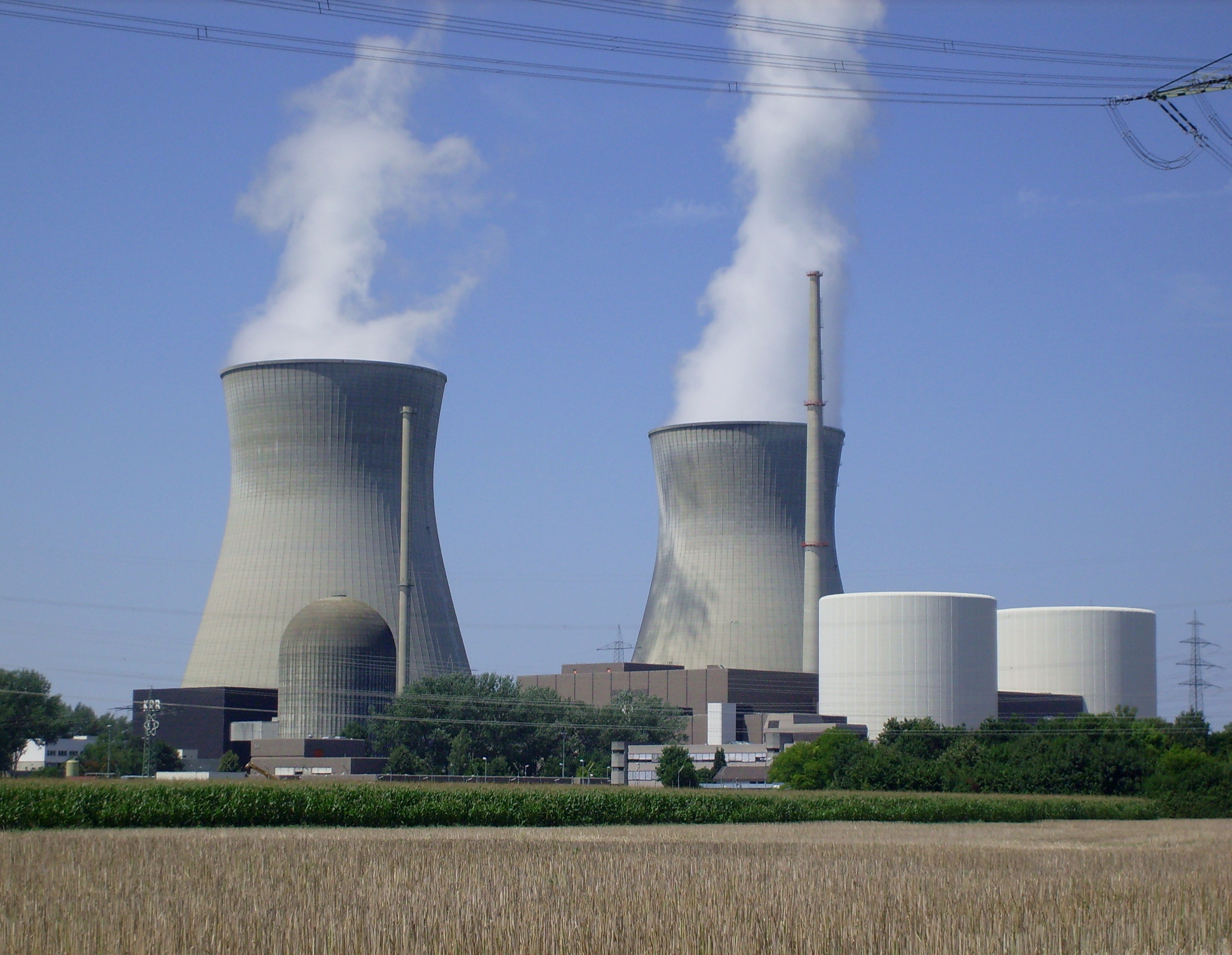 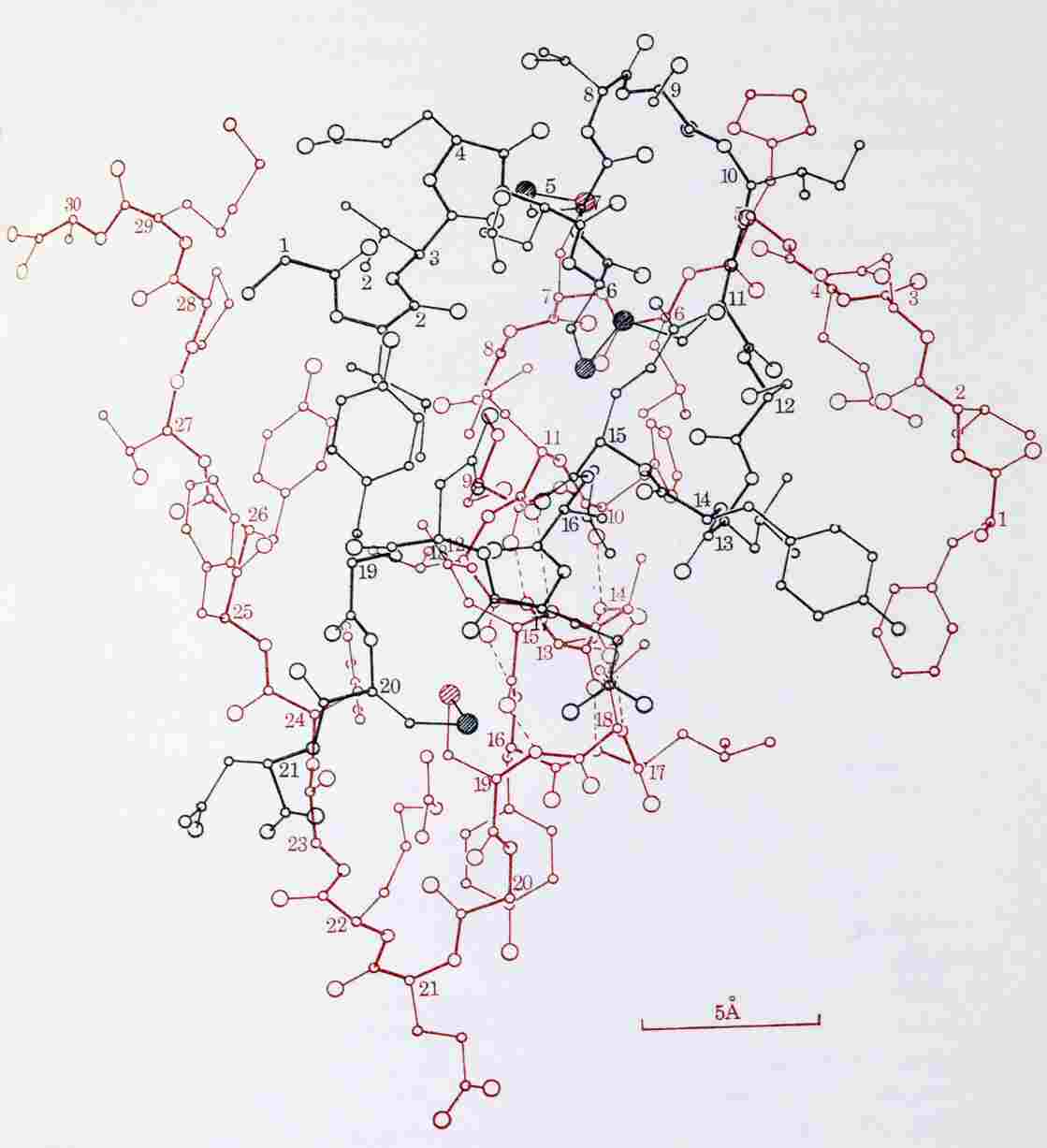 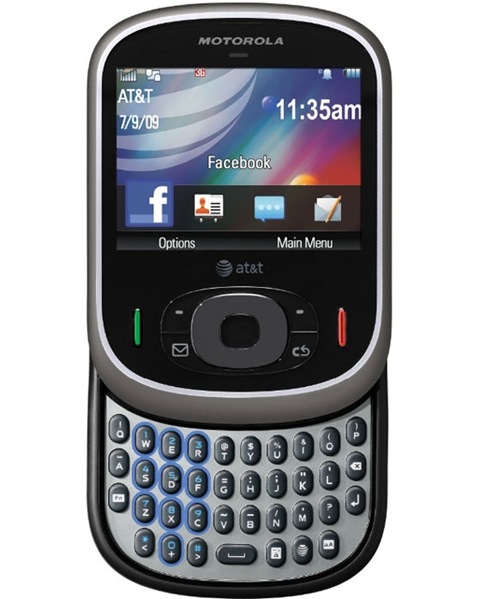 Molecule of Insulin
Founders of 20th Century Physics
Foundations of 20th Century Physics
Quantum Mechanics

Special Relativity

Combination of these fundamental principles – Relativistic Quantum Theory
Pauli, Heisenberg and Fermi
Founders of 20th Century Physics
Founders of 20th Century Physics
Einstein’s Equal?
Paul Dirac with Family
Foundations of 20th Century Physics
Quantum Mechanics

Special Relativity

Combination of these fundamental principles – Relativistic Quantum Theory

Initiated by Paul Dirac
Fundamental Properties of Electrons
Effect of Complete Rotation
Quantum Mechanics + Special Relativity => Dirac and others showed mathematically that electron can be the type of particle that becomes negative of itself under a complete rotation
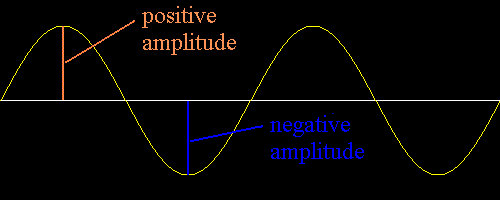 Towards a Fundamental Theory of Matter
Interchange between two electrons   rotate one by 360 deg.
Why Matter Occupies Volume
y(e1, e2) =  - y(e2, e1) 
But if two electrons occupied the same spot in space
y(e1, e2) = y(e2, e1) 
Wave that both equal to itself and equal to negative of itself must be ZERO
Pauli Exclusion Principle – identical particles like electrons, protons, neutrons cannot be at the same point in space at the same time
 This is a fundamental explanation for why matter is made up of fermions and why matter occupies volume
How to Predict Fundamental Forces
“fictitious” forces observed in accelerating frame of reference
Manifestation of Coriolis Force
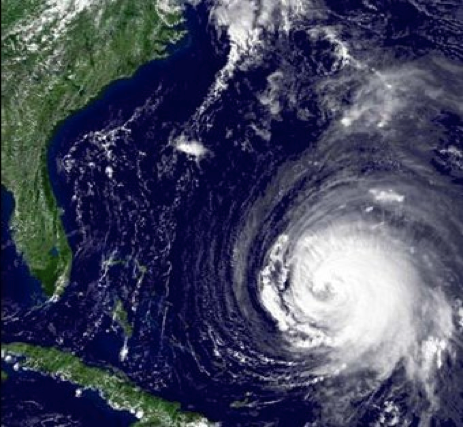 Hurricanes appear to rotate in Earth’s frame of reference
Quantum Mechanicsforce  particle exchange
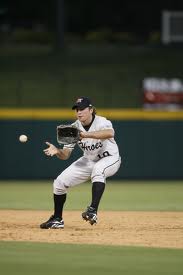 Feynman Diagram: Force by Particle Exchange
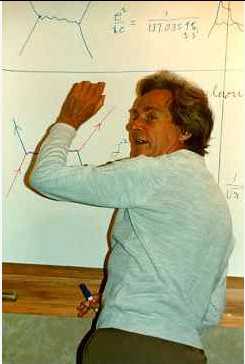 Electromagnetic force between two electrons mediated by  “photon” exchange
Richard Feynman
Feynman Diagram: Force by Particle Exchange
The most  precisely tested theory, ever:

The quantum theory of the electric and magnetic forces, radio waves, light and  X-rays:


Measured and predicted magnetic moment of an electron agree within 0.3 parts per trillion accuracy
Electromagnetic force between two electrons mediated by  “photon” exchange
Weak Nuclear Decay
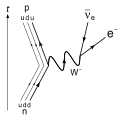 p
n
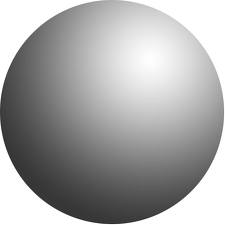 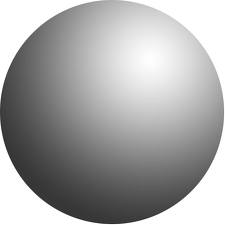 The force causing this interaction is described by particles making transitions on a “mathematical sphere”
n
e
Success and Problem of Force Theory
Success: correct mathematical description of all properties of electromagnetic force and the weak nuclear force

Another prediction: force-mediating particles must be massless

Correct prediction for photon – mediator particle of electric and magnetic forces and all electromagnetic waves: radio, light, microwave, x-rays described by massless photons

Problem: for the weak nuclear force causing nuclear beta-decay, the mediator particle, “W boson” is very heavy

Question: How can we preserve the original theory and simultaneously  impart mass to the W boson?
Scorecard
Combining quantum mechanics and special relativity gave exact prediction of 

Matter particles (fermions) 

Force mediating particles (gauge bosons)
Dirac Encore - handed Fermions
Dirac predicted electrons (and all fermions) to be left- or right-handed
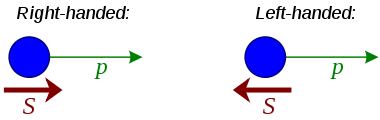 Dirac predicted that electrons (and all fermions) need not have the same interactions for left-handed and right-handed 

Predated by two decades the Nobel-prize winning discovery that the weak interaction was felt by left-handed fermions only
Mirror Images Behave Differently
“Massive” Problem
Left-handed and right-handed fermions interact differently => they must all be massless
Force-mediators must also be massless
All particles must be massless
Mass cannot be a fundamental property, it must be an emergent property
Mass must arise from within the dynamics of the theory
The Higgs Boson
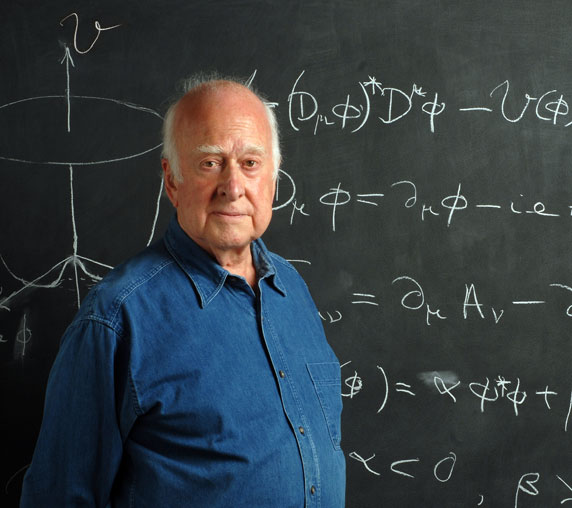 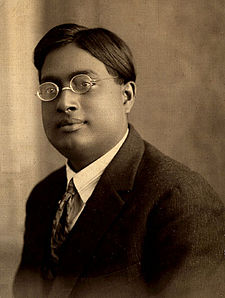 Peter Higgs
Satyendra Nath Bose in 1920’s
Solution to the Problem of Mass
Fill all of space with “Higgs” field

Particles propagating through “empty space” 
	actually propagating though Higgs field

Interaction of particles with Higgs field slows down the particle  imparting the property of mass to it
The “Sticky” Higgs Field
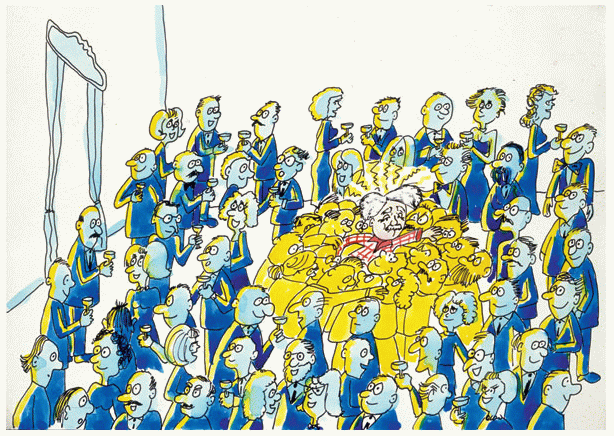 The “Problem” of Particle Physics
As generators of a symmetry, gauge bosons should be massless
Not true in nature for weak interaction: SU(2) generators are W±, Z bosons
W and Z gauge bosons are very massive (W ~ 80 GeV, Z ~ 91 GeV)
postulate of scalar Higgs field which develops a vacuum expectation value via spontaneous symmetry breaking
(from David Miller, UCL)
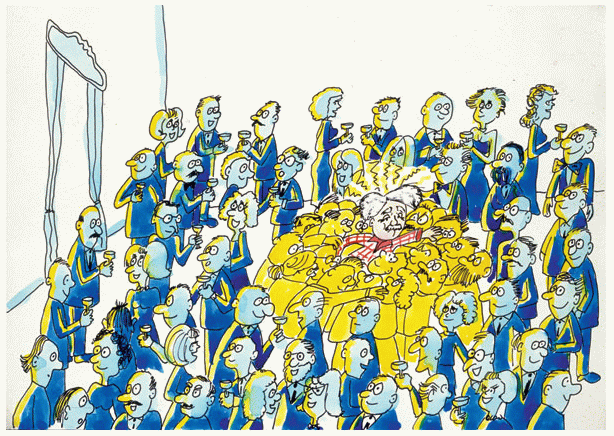 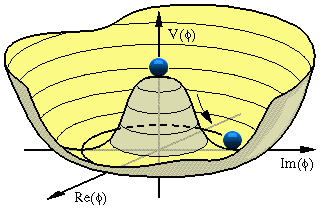 Implications of Higgs Discovery
Empty space is not really empty

Filled with the Higgs

All fundamental particles interacting with the Higgs field “slow down” 
 appear to be massive
Spontaneous Symmetry Breaking
2008 Nobel Prize in Physics 
"for the discovery of the mechanism of spontaneously broken symmetry in subatomic physics"








A prime motivation of Large Hadron Collider: expose the mechanism of Electroweak Symmetry Breaking
Is it the Higgs mechanism?
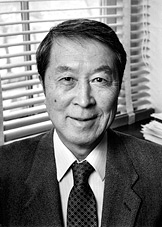 Yoichiro Nambu
Light versus Heavy Particles – like moving through water
Streamlined
 Moves fast through water
 analogous to light particle
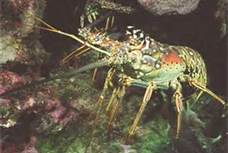 Not streamlined
 Moves slowly  through water
 analogous to heavy particle
Detecting the Higgs
Why don’t we see and feel the Higgs?

Our senses and instruments detect electrical charge

Higgs is electrically neutral – has no electric and magnetic interaction!
How can we confirm the existence of the Higgs?
Create ripples in the Higgs field
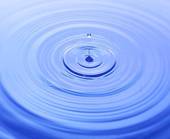 Ripples  Higgs boson
How can we confirm the existence of the Higgs?
Create ripples in the Higgs field
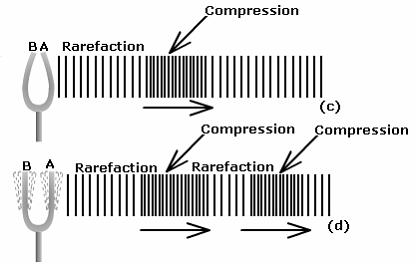 Ripples  phonons  Higgs boson
How to Create the Higgs Boson
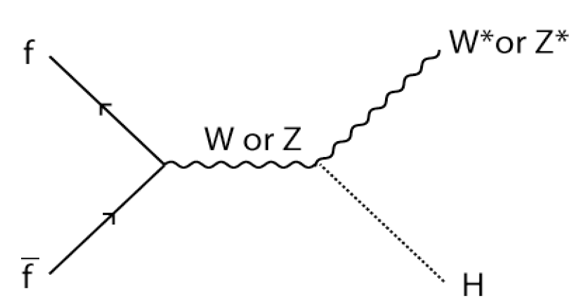 Evidence of Higgs Boson Production
Observation of Higgs Boson Production
Higgs Discovery Implications
Provide an understanding of all masses of fundamental particles

Revolutionizes our understanding of empty space  filled with Higgs
Latest Higgs Signals
Latest Higgs Signals
Latest Higgs Signals
Higgs production via Vector Boson Fusion
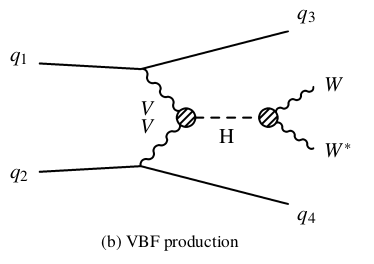 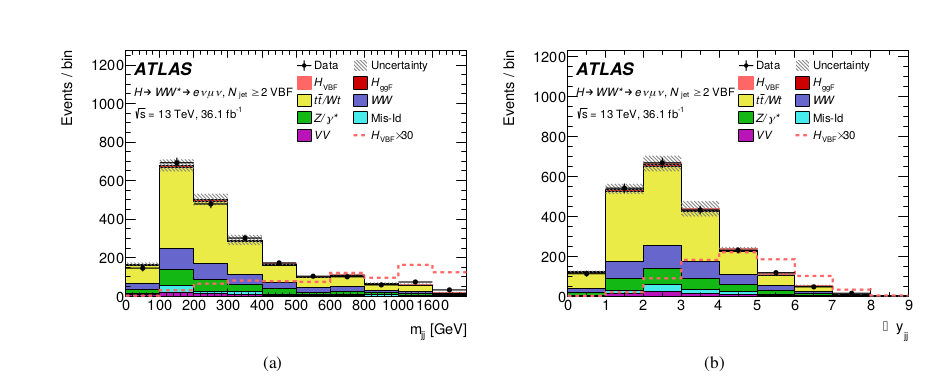 Higgs Signal in Vector Boson Fusion
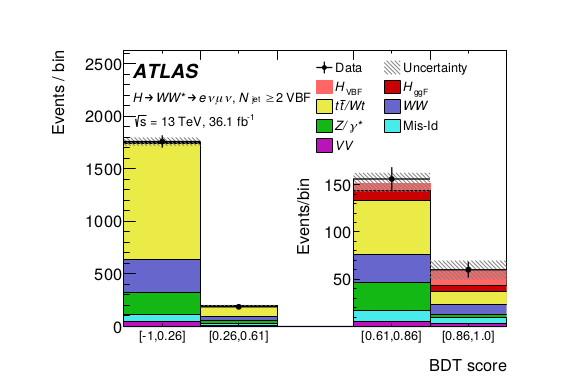 Vector boson fusion signal nearing 5s “Discovery” level
Higgs coupling to b quarks
Higgs coupling to t leptons
Higgs coupling to top quarks
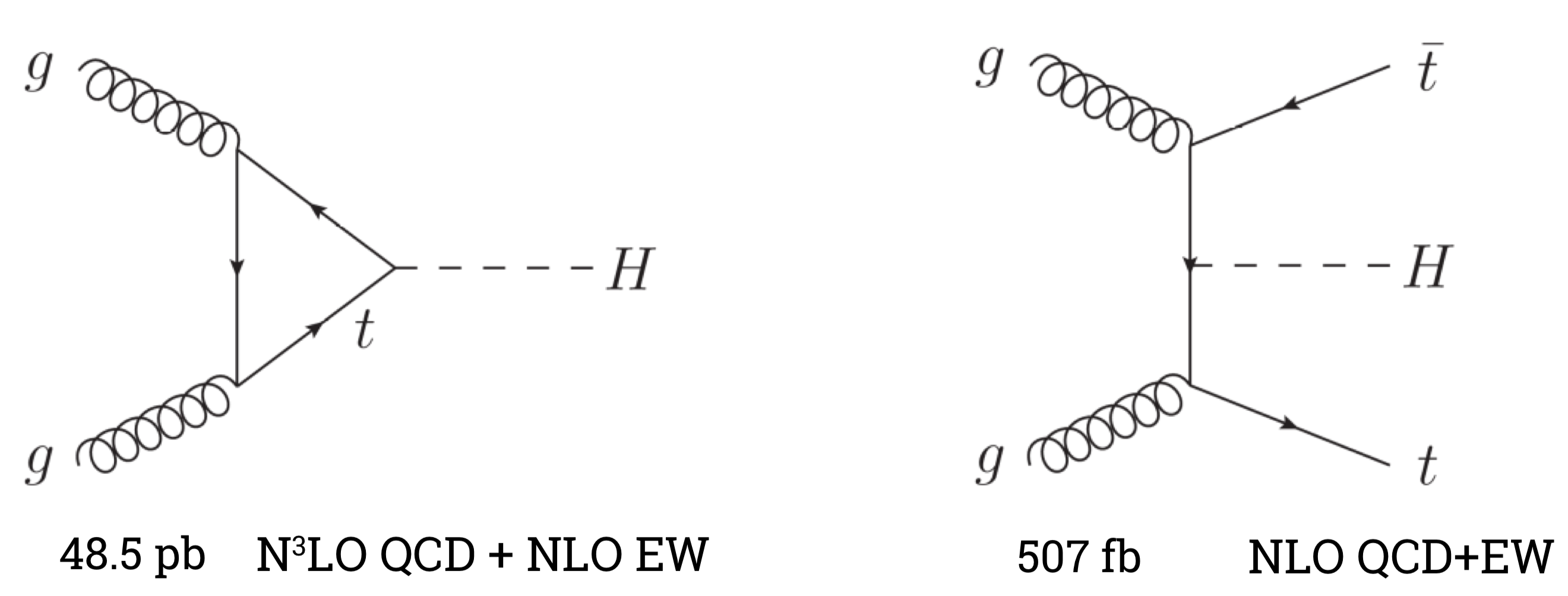 Higgs self-coupling and HH production
HH final states
HH -> bbtt
HH -> bb gg
HH Sensitivity
HH in vector boson fusion
Why aren’t we satisfied?
Why does the Higgs field condense all over space ?
We understand other condensation phenomena at the microscopic level…condensation of gases to liquids and solids for example
We need a similar, dynamical explanation for condensation of the Higgs field

Additional ingredients and new physics principles are required to explain this condensation process..
The confirmed theory of fundamental particles and forces – “the Standard Model of Particle Physics’, CANNOT explain this condensation process
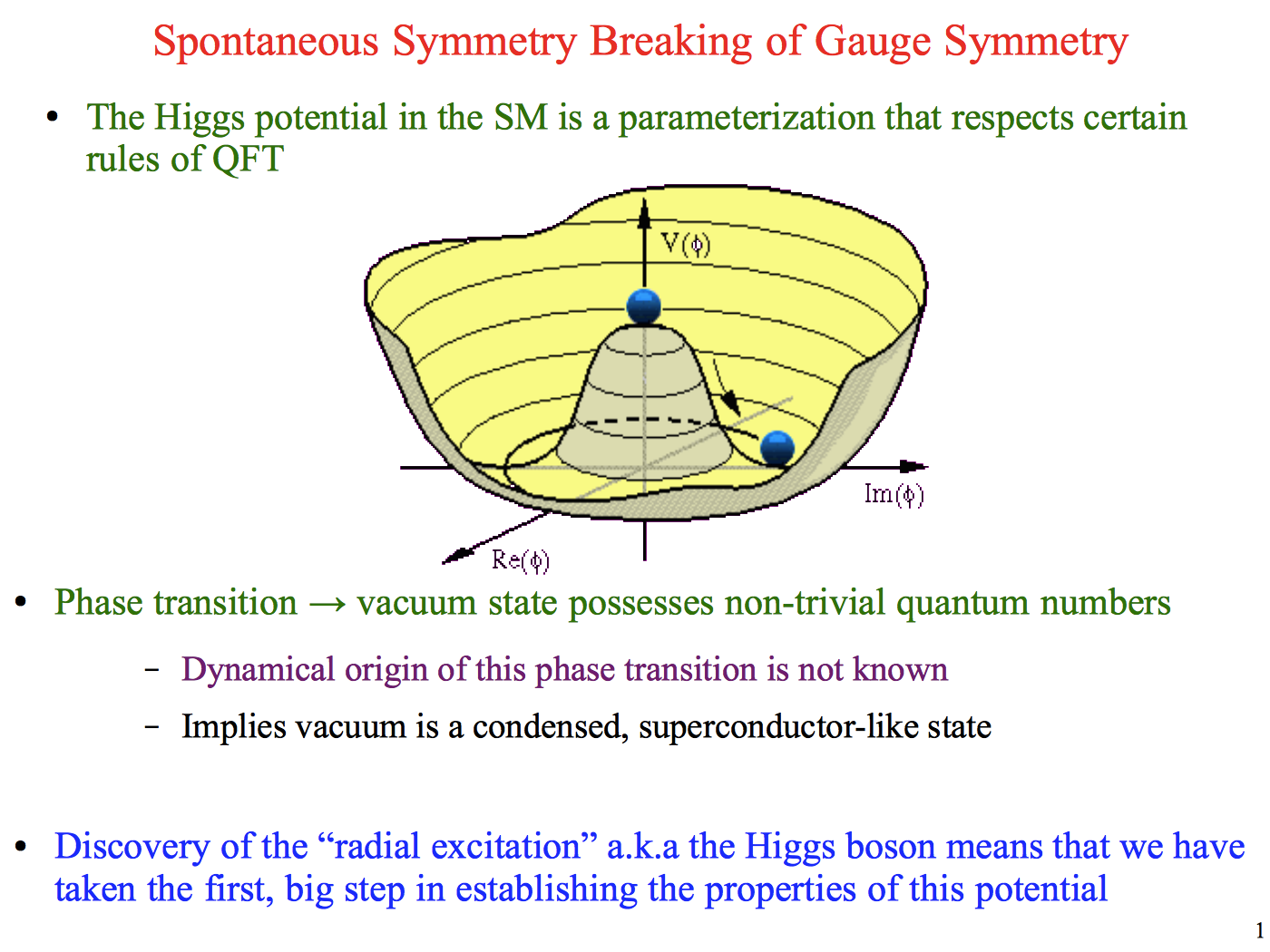 Higgs couplings vs particle mass
High-luminosity LHC 2026-2035
Future Colliders
100 km Future Circular Collider or                Compact Linear Collider at CERN
International Linear electron-positron Collider in Japan
100 km circular tunnel in China
Higgs in the future
Thank You!